Tinker V. Des Moines
February 24, 1969
Background
Students planned to wear black armbands as an anti-war protest.
The principal became aware of the plan and warned the students they would be suspended if they did it.
Some students decided to wear the armbands despite the warnings.
These Students were suspended.
During the suspension the parents decided to sue the school for violating there kids right to free speech.
The U.S. District Court for the Southern District of Iowa sided with the school’s position, ruling that wearing armbands could disrupt learning.
The students appealed the ruling of the U.S. Court of Appeals for the Eighth Circuit and Lost.
They then took the case to the Supreme Court.
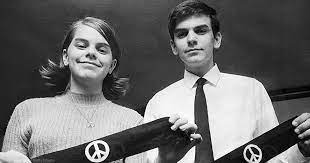 Case Facts
The School argued:
The First Amendment does not grant the right to express any opinion any time.
Students attend school to learn, not teach.
School officials, acting on a legitimate interest in school order, should have broad authority to maintain a productive learning environment.
The court ruled in a 7-2 decision:
Teachers nor Students do not “shed there constitutional rights to freedom of speech or expression at the schoolhouse gate.
School officials cannot prohibit things only on suspicion that the speech might disrupt the leaning environment.
Resources
uscourts.gov